L1Topo Phase-1
Status  &  Interfaces


Uli  /  Mainz
1
Uli Schäfer
L1Topo @ Run-2
Two modules running topological algorithms, Calo & Muons
(multiplicity based Calo triggers provided by CMX)
2
Uli Schäfer
L1Topo module @ Run-2
module control
real-time path
algorithms
CTP
readout / embedded ROD
two algorithmic processors
80 fibre inputs @ 6.4Gb/s each
optical and electrical to CTP
3
Uli Schäfer
L1Topo @ Phase-1
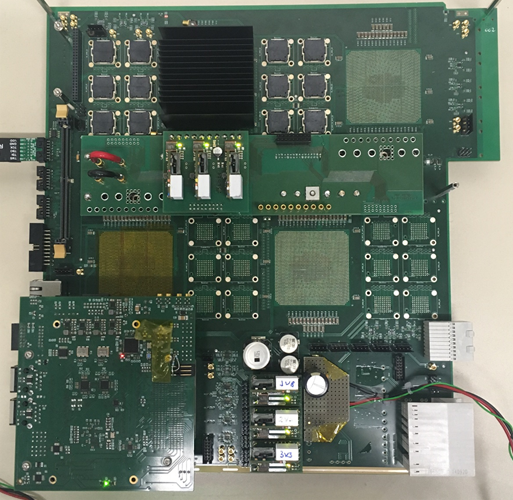  jFEX prototype

ATCA module
Input fibres via Zone 3
24 12-way opto devices
Four processor FPGAs
(one currently mounted)
Control on mezzanine
Successfully tested @CERN
New L1Topo based on jFEX mainboard with
Two processors with twelve 12-way optos each
Extension mezzanine with added electrical out to CTP
4
Uli Schäfer
L1Topo module block diagram
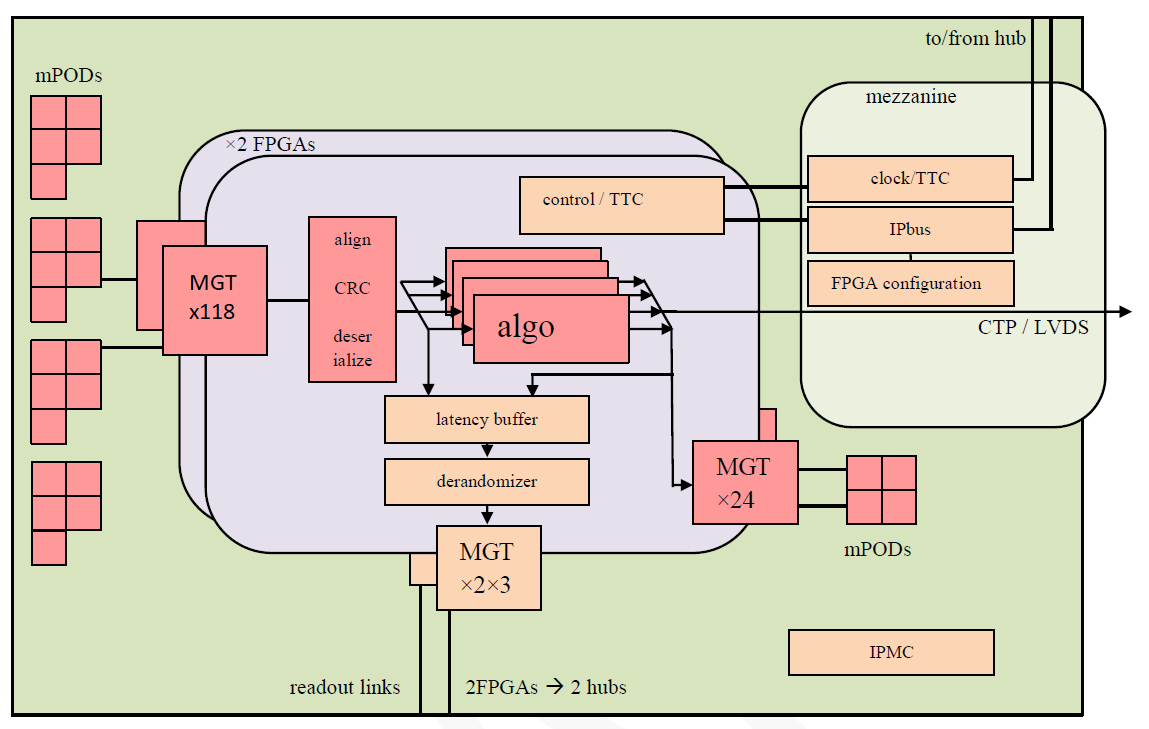 5
Uli Schäfer
L1Topo @ Phase 1, some details
ATCA modules compatible to the L1Calo Phase-1 ecosystem
L1Calo standard ROD & clock distribution
L1Calo standard Zone 3
118 input fibres per FPGA processor FPGA
24 output fibres per FPGA processor FPGA
Designed for mixed 11.2/12.8 Gbps environment
Electrical and optical output to CTP
Electrical output via mezzanine / front panel
Some, but limited inter-FPGA connectivity (latency!)
That’s basically the maximum possible with current technologies

3 L1Topo modules were initially planned for Phase-1
2 × topology
1 × hit merger for L1Calo multiplicity triggers
Further: see slides on L1Topo specification task force
6
Uli Schäfer
Interfaces to L1Calo and Muons
Optical multi fibre bundles, via MPO/MTP in Zone-3
Receivers are Foxconn/Broadcom AFBR-824, 14 Gb/s
FPGAs support up to 16 Gb/s
System designed for mixed 11.2 and 12.8 Gb/s operation
Required by xFEX constraints
Muons ?
For latency reasons 8b/10b encoding supported only
L1Topo specifications task force (Steve H.) has set requirements regarding data volume into L1Topo
Finer details of data contents / Trigger Objects (TOBs) and formats to be defined

Report on specifications taskforce activities and results at recent L1Calo meeting, and draft requirements document:
https://indico.cern.ch/event/598198/contributions/2483149/attachments/1419514/2174908/topo170228.pdf
https://indico.cern.ch/event/598198/contributions/2483149/attachments/1419514/2174678/toporequirements.pdf
7
Uli Schäfer
Data contents…  example…
8
Uli Schäfer
Data into L1Topo, summary
Maximum number of data (in terms of fibres) supplied by respective processor systems. Ideally one copy of data supplies one L1Topo processor FPGA exclusively.

Here direct outputs from upstreams processors are assumed. No optical splitting.
9
Uli Schäfer
Allocation of L1Topo input bandwidth
Assume 3 L1Topo modules
Two processor FPGAs each

Allocation to modules:
Multiplicity based triggers
Simple, few-TOB-type algorithms
Heavy stuff, require it all…
10
Uli Schäfer
How to get data into L1Topo (1)
11
Uli Schäfer
How to get data into L1Topo (2)
12
Uli Schäfer
How to get data into L1Topo (3)
13
Uli Schäfer
L1Topo input bandwidth
Current design is providing maximum bandwidth achievable with current technology
TOPO3 module “need it all” won’t work  
requiring inter-FPGA bandwidth above 600 Gb/s
FPGAs have a maximum of ~200 Gb/s bandwidth in terms of parallel I/O. 
Additional latency on inter-FPGA links is an issue anyway

Need to work out what data are actually required in trigger combinations with all/many TOB types. Do not expect to have algorithms requiring all object types/full lists 

Work ongoing
14
Uli Schäfer
Status of h/w development
New L1Topo is jFEX based
jFEX shown to work well in current incarnation (1 FPGA)
jFEX programme ongoing ... Prototyping … review… preproduction…     further input into L1Topo programme

Real work:
transformation jFEX  L1Topo under way
Have been working on routing layer planning
currently updating block diagrams
(Looking  into possible improvements of joint jFEX/Topo scheme)

Paper work:Engineering specs meant to be available April, 2017 – slight delay…
15
Uli Schäfer
Backup slides
16
Uli Schäfer
Latency at Phase-1
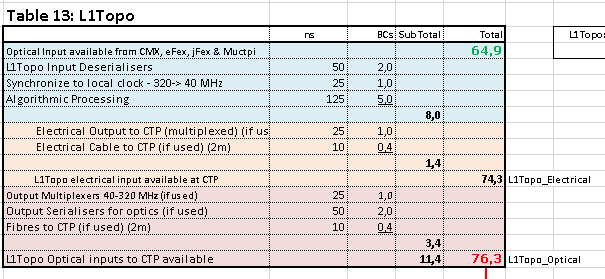 TDR figures
Latency is tight
Inter-FPGA fan-out is part of algo latency !  ~2BC ?
Incoming signals on latency critical path (Muons / NSW) might bypass inter-FPGA fan-out (upstream duplication)
Check input MGT/deserialization latency assumptions against current reality (Topo I)
Electrical fast output path available (limited bandwidth)
17
Uli Schäfer
Phase-2
Seems that old plans for forward compatibility to Phase-2 have become obsolete.
Therefore no Phase-2 slides in this presentation
However, please note that there is plenty of optical output bandwidth available (up to 600Gb/s per L1Topo module) which is certainly not required into a Phase-1 style CTP.  
So probably well prepared for a new lease of life at Phase-2
18
Uli Schäfer